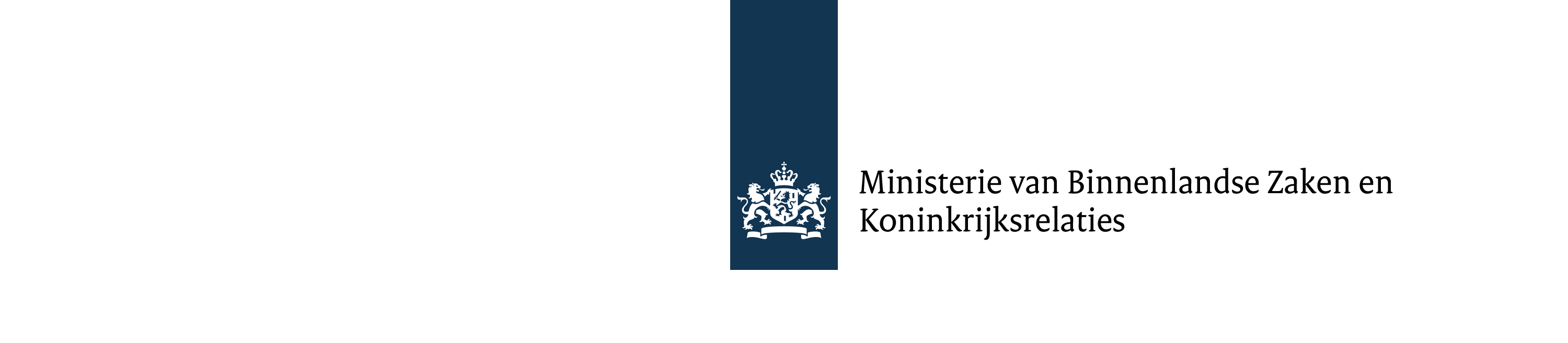 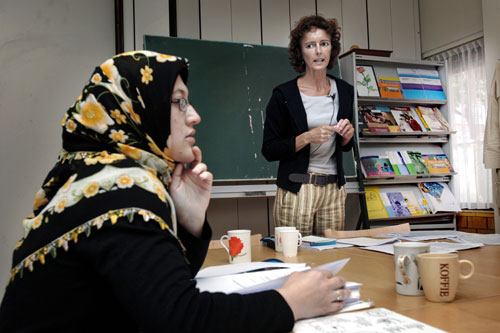 Inburgering: 

aanpassingen in het stelsel en het examen
Deel 1: Aanpassingen in het inburgeringsstelsel
10 oktober 2012
[Speaker Notes: Kernwoorden
 deze presentatie over wijzigingen in het stelsel en over wijzigingen in het examen]
Basis 1: regeer-/gedoogakkoord
“Migranten en asielzoekers dragen zelf zorg voor hun inburgering in ons land. Voor degenen die hiervoor over onvoldoende middelen beschikken, komt het kabinet met een sociaal leenstelsel dat inhoudt dat de lening wordt terugbetaald. Uitgangspunt voor het kabinet is dat het niet slagen voor het inburgerings-examen, behoudens bijzondere omstandigheden, leidt tot intrekking van de tijdelijke reguliere verblijfsvergunning.”
10 oktober 2012
[Speaker Notes: Kernwoorden
 Basis voor aangepaste wet: Regeer- en gedoogakkoord.
 Daarnaast is bepalend het feit dat het vorige Kabinet al had besloten om de budgetten voor inburgering tot nul af te bouwen.
 Deze elementen komen dan ook terug in de maatregelen]
Basis 2: afbouw budget
* Participatiebudget + gemeentefonds
[Speaker Notes: Kernwoorden
 dalend budget voor trajecten en voor uitvoeringskosten
 na 2013 geen geld voor inburgering in het Participatiebudget
 dan is inburgering ook geen bestedingsdoel meer in het Participatiebudget. Dit geldt overigens niet voor die inburgeringstrajecten die vóór 1 jan. 2013 zijn gestart.
 uitvoeringskosten dalen navenant mee
 In 2012 nog flink budget. Van de 197 mln is 37 mln uitvoeringskosten in het gemeentefonds
 voor 2013 moet die verdeling nog definitief plaatsvinden. Het wordt in ieder geval 24,6 mln voor uitvoeringskosten.]
[Speaker Notes: Kernwoorden
 verplichte inburgering alleen voor nieuwkomers van buiten EU of Turkije
 ca. 15.000 – 16.000 per jaar 
 inburgering is eigen verantwoordelijkheid => geen geld meer voor inburgering => geen aanbod meer via de overheid
 sociaal leenstelsel: kom ik later op terug]
Sociaal leenstelsel
[Speaker Notes: Kernwoorden
 als overheid plicht oplegt moet deze burger mogelijkheid geven om aan plicht te voldoen. Huidige stelsel: aanbod en mogelijkheid voor lening; nieuwe stelsel: lening. Maximaal 10.000 euro voor asielgerechtigden die daarmee een alfabetiseringscursus kunnen bekostigen. Anders 5000 euro. 
 Bij aanvraag een inkomenstoets. Hoe lager het inkomen, des te hoger het toegestane leningbedrag. Maximuminkomen waarbij men lening kan krijgen is € 37.000 bij alleenstaande en € 44.000 met partner
 Bij terugbetaling: draagkrachttoets. Hoe hoger draagkracht des te hoger de aflossing. Bij € 18.000 alleenstaand en € 25.000 met partner niks terugbetalen.
Als uit draagkrachtmeting blijkt dat aflossingscapaciteit lager is dan € 15 dan wordt niet geïnd.
 draagkrachttoetsing geschiedt jaarlijks

 Bij vraag over armoedeval kun je het volgende zeggen:
Bij terugbetaling wordt gekeken naar draagkracht. Voor debiteuren met een partner bedraagt dit drempelinkomen circa € 25.000,- per jaar. Boven dit drempelinkomen moet 12% van het inkomen worden terugbetaald. Een rekenvoorbeeld kan verduidelijken dat de terugbetalingsregeling van het sociaal leenstelsel geen belemmering kan vormen om een baan te accepteren en te participeren in de samenleving: 
Indien de debiteur  € 25.000 verdient en de partner geen inkomen heeft hoeft men niets terug te betalen. Gesteld dat de partner een jaarinkomen van € 5.000,- kan verdienen, dan moet 12% van dit extra gezinsinkomen, dat is € 600,- per jaar, te worden afgelost.]
Sancties
start
Niet voldaan inburgeringsplicht
verwijtbaar?
Ontheffing of verlenging termijn
nee
ja
toetsen aan o.m.: 
EVRM
Gezinshereni-gingsrichtlijn
Intrekken verblijfs-vergunning
Intrekken verblijfsvergunning mogelijk?
ja
nee
Bestuurlijke boete
10 oktober 2012
[Speaker Notes: huidige stelsel kent alleen boetes bij verschillende overtredingen
 na wijziging van de wet kan een sanctie zijn het intrekken van de tijdelijk verblijfsvergunning. Rechtstreeks overgeno-men uit het gedoogakkoord. Het voldoen aan de inburgeringsplicht wordt in beginsel gezien als een voorwaarde om in NL te blijven. Er zal bij het niet voldoen aan de inburgeringsplicht gekeken worden of de verblijfsvergunning ingetrokken kan en moet worden. De eerste vraag is dan of er sprake is van verwijtbaarheid. Als dit het geval is wordt individueel getoetst aan Europese regelgeving, zijnde het EVRM en de gezinsherenigingsrichtlijn. De verwachting is dat deze toets ertoe leidt dat bij slechts een enkeling de verblijfsvergunning zal kunnen worden ingetrokken.
 is intrekking van de verblijfsvergunning niet mogelijk dat bestaat er de mogelijkheid voor het opleggen van een bestuurlijke boete van max € 1.250. Bij herhaling (bij voortzetten van de overtreding) kan deze boete worden opgelegd.]
Overgangsrecht
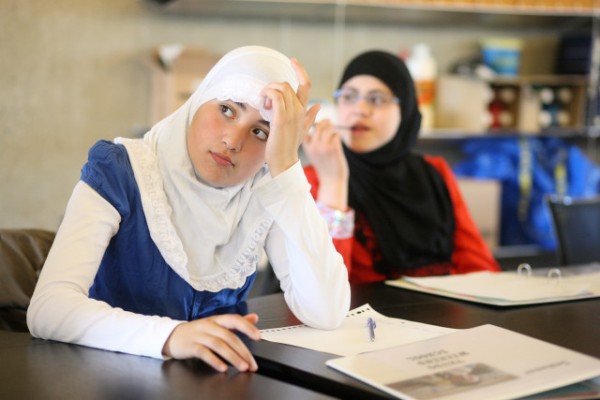 [Speaker Notes: Kernwoorden
 de overgangsbepalingen in de Wetswijziging zijn op hoofdlijnen, Enkele zaken worden nog in lagere regelgeving worden uitgewerkt.
 inburgeraars die aanbod hebben gehad of zijn gehandhaafd voor inwerkingtreding kunnen/moeten:
 hun traject afmaken volgens de oude inburgerings wet- en regelgeving. 
 kunnen tot 1 sept 2014 het oude examen doen
 kunnen echter ook ervoor kiezen het nieuwe examen te doen
De oudkomer die weliswaar inburgeringsplichtig is, maar aan wie voor de inwerkingtreding van deze wet geen inburgeringstermijn kan tot drie jaar na de inwerkingtreding van  de gewijzigde wet in aanmerking komen voor een vergoeding. Als hij aan de voorwaarden voor toekenning van deze vergoeding heeft voldaan. 
 vrijwillige inburgeraars die een overeenkomst hebben van vóór inwerkingtreding kunnen hun gewoon doorgaan op basis van de afspraken uit de overeenkomst.
 voor asiel gerechtigden geldt niet de datum van beschikking of handhaving, maar de datum waarop zij de verblijfsvergunning hebben gekregen. Dit houdt in dat als een asielgerechtigde een verblijfsvergunning heeft gekregen vóór inwerking treding van de wet , maar nog geen aanbod heeft gekregen , de gemeente verplicht is om die persoon ook na inwerkingtreding van de gewijzigde wet een aanbod te doen.]
Speciale positie asielgerechtigden
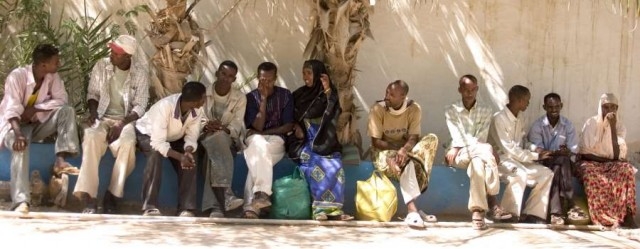 [Speaker Notes: Kernwoorden
 positie asielgerechtigden heikel punt in TK
 allen inburgeringsplichtig
 indien verblijfsvergunning dan mogelijkheid tot voorinburgering in het COA
 maatschappelijk begeleiding wordt voortgezet (wens van de TK)  financiering: gemeenten krijgen € 1.000 per asielgerechtigde via het COA
 asielgerechtigden die aantoonbaar een alfabetiseringscursus volgen kunnen een verlenging krijgen van hun inburgeringstermijn 3 -> 5 jaar
 zijn kunnen ook een hoger leningbedrag krijgen. Hiermee kunnen zij bijvoorbeeld een alfabetiseringscursus financieren
 itt de reguliere verplichte inburgeraars geldt voor hen geen verblijfsrechtelijke sanctie als zij niet voldoen aan het inburgeringsvereiste]
Voorlichting aan inburgeraar
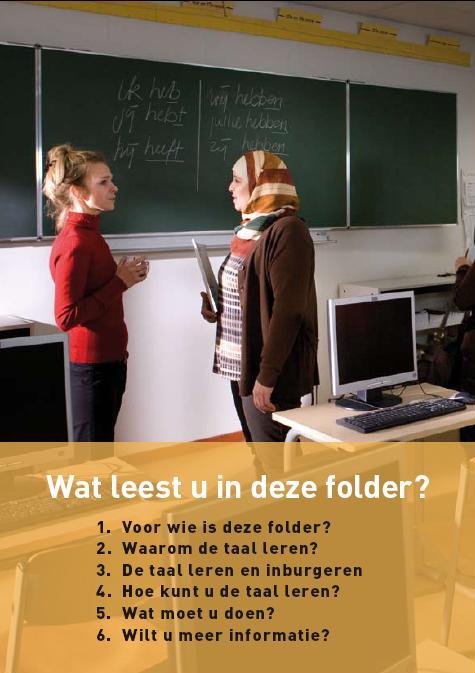 [Speaker Notes: Kernwoorden
  alle mensen komen via de IND NL binnen. Zowel regulier als asielzoekers
 In het COA krijgen asielgerechtigden voorlichting over inburgeringsplicht en de mogelijkheid tot voorinburgering.
 Iedere inburgeringsplichtige krijgt van DUO jaarlijks een soort herinnering
 website van blik op werk geeft voor inburgeraar info over gekeurmerkte aanbieders, soort aanbod, slagingspercentages, geografische spreiding etc.]
Positie andere taalbehoeftigen dan inburgeringsplichtigen
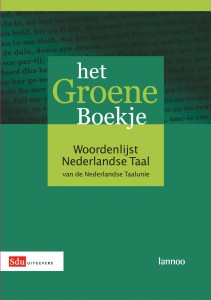 [Speaker Notes: Kernwoorden
 sociaal leenstelsel uitgebreid: ook voor nieuwkomende EU-burgers + Turken die dus niet inburgeringsplichtig zijn.]
Deel 2: Aanpassingen in het inburgeringsexamen
10 oktober 2012
Uitgangspunten aangepaste  inburgeringsexamen
Wat gaat er veranderen?
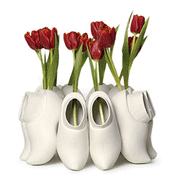 [Speaker Notes: Kernwoorden
 nieuwe examen alleen centrale onderdelen
 De onderwerpen in het examen gaan over Werk, Opleiding en het Dagelijks leven op niveau A2 van het Raamwerk NT2.
 Herkansing van één of meerdere onderdelen is mogelijk. 
 onderdelen:
 Toets gesproken Nederlands
 kennis van de Nederlandse samenleving
 nieuw onderdeel: lezen, luisteren en schrijven. Het zijn drie losstaande examenonderdelen waarmee de vaardigheden Lezen, Luisteren en Schrijven op NT2 niveau A2 worden getoetst. Er worden drie afzonderlijke uitslagen vastgesteld. 

Overgangsrecht: In de aanpassing van de wet staat dat het huidige examen nog circa 20 maanden na 1 januari 2013 kan worden afgenomen dat is dan tot 1 september 2014.]
Voorbeelden van de drie nieuwe examenonderdelen:
Lezen: 	     uit een korte tekst over werk vragen beantwoorden. 
		     gesloten antwoorden (meerkeuze)

Luisteren:  luisteren naar een instructie of naar de radio en hierover	     een vraag beantwoorden.
		     gesloten antwoorden (meerkeuze)

Schrijven:  een formulier invullen of een korte schrijfopdracht en 	     aanvulzinnen.
		     beoordeling gebeurt door menselijke beoordelaars, aan          	     de hand van een model
10 oktober 2012
[Speaker Notes: De planning is dat vanaf 1 januari 2013 de nieuwe examenonderdelen lezen, luisteren en schrijven kunnen worden afgenomen]